Системно-деятельностный  подход  как методологическая основа внедрения ФГОС основного общего образования
Баландина М.Б., зам. директора по научно-методической работе  МОУ «СШИ № 2» г. Магнитогорска
Когда людей станут учить не тому, что они должны думать, а тому, как они должны думать, то тогда исчезнут всякие недоразумения.
							Г. Лихтенберг
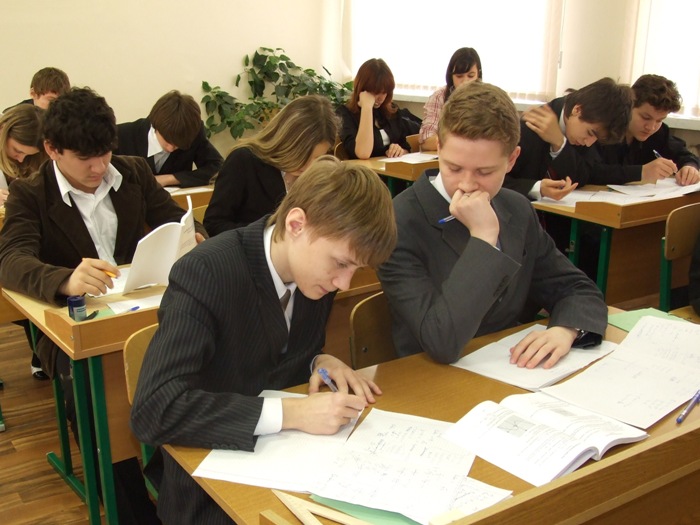 История вопроса
обучение → естественное развитие = зона актуального развития
развитие → обучение = зона ближайшего развития. 
развитие → деятельность → обучение. 
деятельность → личность
личность → деятельность
системы → системный подход → деятельность.
Системно-деятельностный подход
Основной результат – развитие личности ребенка на основе УУД
Основная педагогическая задача – создание и организация условий, инициирующих детское действие
Вектор смещения акцентов нового стандарта
Чему учить?
Обновление содержания
Ради чего учить?
Ценности образования
Как учить?
Обновление средств обучения
ФОРМИРОВАНИЯ УУД
Вчера
Сегодня
1) базируется на принципе доступности; 
2) учащийся выступает в роли объекта ПД; 
3) ориентировано на усвоение определенной суммы знаний; 
4) развивает обыденное мышление, эмпириический способ познания 
5) решая конкретно-практические задачи, учащиеся усваивают частные способы; 
6) в результате формируется индивид – человек, способный к исполнительской деятельности.
1) опирается на зону ближайшего развития; 
2) учащийся действует как субъект собственной УД; 
3) нацелено на усвоение способов познания как конечной цели учения; 
4) развивает теоретическое мышление и теоретический способ познания; 
5) на первый план выступают учебные задачи, решая их учащиеся, усваивают общие способы умственной деятельности
6) формируется личность, способная к самостоятельной творческой деятельности.
Я слышу – я забываю
Я вижу – я запоминаю
Я делаю – я усваиваю
		Китайская мудрость
Система дидактических принципов
Принцип деятельности
Принцип непрерывности 
Принцип минимакса 
Принцип психологической комфортности 
Принцип вариативности
Деятельностный   подход   на  уроках осуществляется через:
Учащиеся:
работают с источниками  информации;
критически осмысляют актуальную социальную информацию;
решают познавательные и практические задачи;
анализируют современные общественные явления и события;
осваивают типичные социальные роли через участие в обучающих играх и тренингах;
аргументируют защиту своей позиции, оппонируют иному мнению ;
выполняют творческие работы и исследовательские проекты.
Моделирование и анализ жизненных ситуаций на занятиях; 
Использование активных и интерактивных методик; 
Участие в проектной деятельности, владение приёмами  исследовательской деятельности. 
Вовлечение учащихся в игровую, оценочно-дискуссионную, рефлексивную деятельность, а также проектную  деятельность
В основе всех технологий развития УУД лежит системно-деятельностный подход
Основные черты системно-деятельностного подхода
Работа в «зоне ближайшего развития ребенка»
Ученик – субъект и продукт собственной учебной деятельности
Усвоение не столько знаний, сколько способов познания
Обращение учителя к ученикам не с информацией, а с вопросом (проблемой)
Постановка проблемы (вопроса)
Анализ проблемы
Поиск информации
Этапы учебной деятельности
Анализ информации
Выработка решения проблемы
Презентация решения проблемы
Рефлексия процесса
Учебная ситуация
Учебная задача
Учебная задача
Учебное действие
Учебное действие
Учебное действие
Учебное действие
Учебное действие
Учебное действие
Учебное действие
Важно начинать с учебной ситуации, а не с учебного действия!
Компетенции
готовность к разрешению проблем, 
технологическая компетентность, 
готовность к  самообразованию, 
готовность к использованию информационных ресурсов, 
готовность к социальному взаимодействию, 
коммуникативная компетентность.
Образование есть то, что остается после того, когда забывается все чему нас учили.
	 А. Эйнштейн